11 August 2023
Creating the sketch of a function
LO: To create the sketch of a function from information given or transferring a graph from screen to paper.
Sketching the graph of a function
Every function has a particular behaviour and is identified by a specific shape.
There are two ways to represent the graph of a function.
Drawing its graph.
Sketching its graph.
In this lesson we will be working on Sketching the graph of a function
If you are asked to sketch the graph of a function is to represent by means of a diagram or graph (labelled as appropriate).
The sketch should give a general idea of the required shape or relationship and should include relevant features.
Sketching the graph of a function
Details to keep in mind when sketching a function.
All axes should be labelled.
Features that should be labelled:
Any maximum value
Any minimum value
Axis intercepts
Axis of symmetry
Zeros of functions or roots of equations
Equations of vertical and horizontal asymptotes
Identify starting and ending points
y
7
6
5
4
3
2
1
x
0
-10
1
2
3
4
5
6
7
9
10
-9
-8
-6
-4
-3
-2
8
-7
-5
-1
-1
-2
-3
-4
-5
-6
-7
-8
-9
-10
-11
-12
-13
Sketching the graph of a function
Sketch the graph of the function y = x2 + 3x – 10.
The graph is a parabola
We need some points to sketch the graph
From the equation we have the y-intercept.
y-intercept (0, –10).
We can find the zeros of the function by factorizing the equation and these are the x-intercepts.
(–5, 0).
(2, 0)
0 = x2 + 3x – 10.
(x – 2)
(x + 5)
0 =
= 0
(x – 2)
(x + 5)
= 0
x = 2
x = –5
(0, –10).
These are the zeros of the function
(2, 0)
(– 5, 0)
x-intercepts
y
7
6
5
4
3
2
1
x
0
-10
1
2
3
4
5
6
7
9
10
-9
-8
-6
-4
-3
-2
8
-7
-5
-1
-1
-2
-3
-4
-5
-6
-7
-8
-9
-10
-11
-12
-13
Sketching the graph of a function
Sketch the graph of the function y = x2 + 3x – 10.
We need some points to sketch the graph
The graph is a parabola
Now we can calculate the equation of the line of symmetry.
x = -1.5
The line of symmetry is halfway between the      x-intercepts.
(–5, 0).
(2, 0)
Equation of the axis of symmetry
p + q
-5 + 2
-1.5
x =
=
=
2
2
This is the x-coordinate of the vertex
Finding the y-coordinate
y = (-1.5)2 + 3(-1.5) – 10
(0, –10).
y = -12.25
(–1.25, –12.25).
(-1.5, -12.25)
Vertex
y
8
7
6
5
4
3
2
1
x
-1
-3
-5
0
-10
2
3
4
5
6
7
9
10
-9
-8
-6
-4
-2
8
-7
1
-2
-3
-4
-5
-6
-7
-8
-9
-10
-11
-12
-13
Sketching the graph of a function
Sketch the graph of the function y = –2(x + 3)(x – 1).
–2
3
– 1
The graph is a parabola
We need some points to sketch the graph
From the equation we have the y-intercept.
(0, 6).
(   )
(      )
y-intercept (0, 6).
We can find the zeros of the function by equating to zero the equation and these are the x-intercepts.
(–3, 0).
(1 , 0)
(x – 1)
–2(x + 3)
0 =
= 0
(x – 1)
(x + 3)
= 0
x = 1
x = –3
x-intercepts
(1, 0)
(–3, 0)
y
8
7
6
5
4
3
2
1
x
-1
-3
-5
0
-10
2
3
4
5
6
7
9
10
-9
-8
-6
-4
-2
8
-7
1
-2
-3
-4
-5
-6
-7
-8
-9
-10
-11
-12
-13
Sketching the graph of a function
Sketch the graph of the function y = -2(x + 3)(x – 1).
The graph is a parabola
We need some points to sketch the graph
Now we can calculate the equation of the line of symmetry.
(0, 6).
The line of symmetry is halfway between the      x-intercepts.
(–3, 0).
(1 , 0)
Equation of the axis of symmetry
p + q
-3 + 1
-1
x =
=
=
2
2
This is the x-coordinate of the vertex
Finding the y-coordinate
y = -2(-1+3)(-1 -1)
x = -1
y = 8
Vertex
(-1, 8)
--6
-7
-8
-9
-10
Sketching the graph of a function
Use the GDC to sketch the graph of the function 
y = x3 – x2 – 7x – 1 for the domain –2 ≤ x ≤ 3
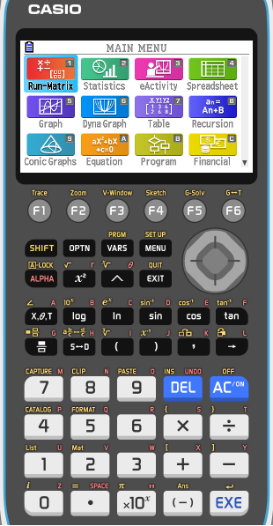 Turn on the GDC
y
5
Press 5
Graph
4
3
2
1
x
–3       –2       –1
1        2        3
-1
-2
-3
-4
-5
-11
--6
-7
-8
-9
-10
Sketching the graph of a function
Use the GDC to sketch the graph of the function 
y = x3 – x2 – 7x – 1 for the domain –2 ≤ x ≤ 3
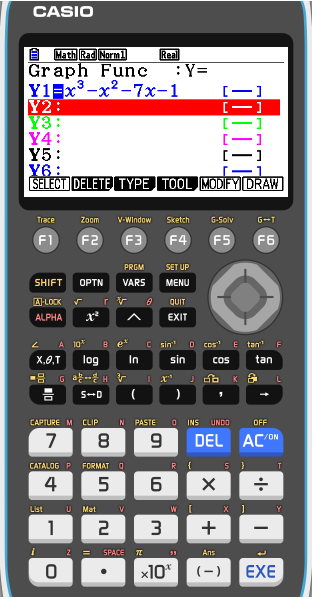 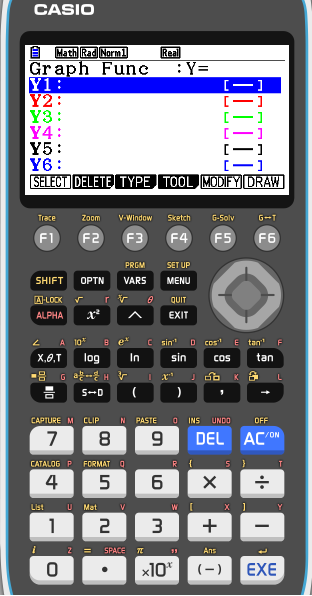 Turn on the GDC
y
5
Press 5
Graph
4
Type in the function
3
2
y = x3 – x2 – 7x – 1
1
x
EXE
–3       –2       –1
Press F6
Draw
1        2        3
-1
-2
-3
-4
-5
-11
--6
-7
-8
-9
-10
Sketching the graph of a function
Use the GDC to sketch the graph of the function 
y = x3 – x2 – 7x – 1 for the domain –2 ≤ x ≤ 3
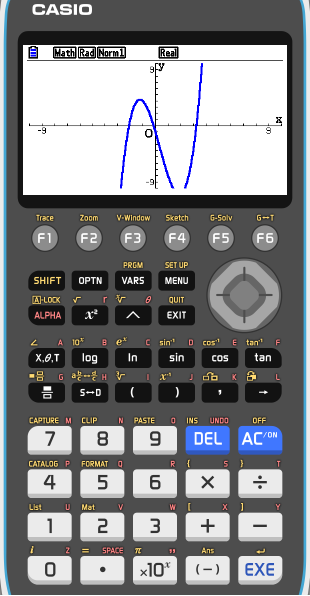 Turn on the GDC
y
5
Press 5
Graph
4
Type in the function
3
2
y = x3 – x2 – 7x – 1
1
x
EXE
–3       –2       –1
Press F6
Draw
1        2        3
-1
Press F3
V-Window
-2
-3
-4
-5
-11
--6
-7
-8
-9
-10
Sketching the graph of a function
Use the GDC to sketch the graph of the function 
y = x3 – x2 – 7x – 1 for the domain –2 ≤ x ≤ 3
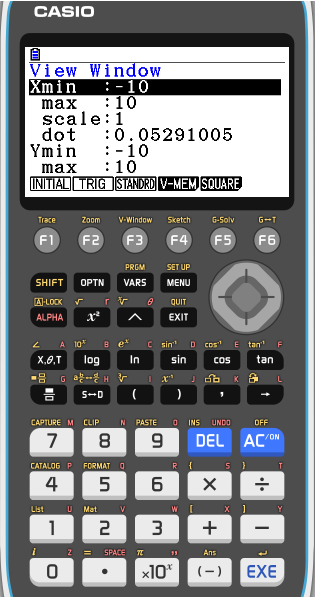 Turn on the GDC
y
5
Press 5
Graph
4
Type in the function
3
2
y = x3 – x2 – 7x – 1
1
x
EXE
Press F6
Draw
–3       –2       –1
1        2        3
-1
Press F3
V-Window
-2
Set the domain
-3
Xmin: –2
EXE
-4
EXE
max: 3
-5
Set the range
EXE
Ymin: –12
EXE
max: 5
Press F6
Draw
-11
--6
-7
-8
-9
-10
Sketching the graph of a function
Use the GDC to sketch the graph of the function 
y = x3 – x2 – 7x – 1 for the domain –2 ≤ x ≤ 3
We need some points to sketch the graph
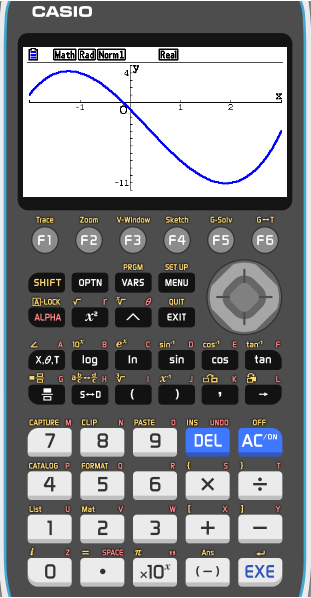 (-1.2, 4.2)
y
5
4
3
Press F5
G-Solv
2
Press F2
MAX
1
x
Maximum point: (-1.2, 4.2)
–3       –2       –1
(0, -1)
1        2        3
-1
Press F5
G-Solv
-2
Press F3
MIN
-3
Minimum point: 
(1.9, -11.1)
-4
-5
Press F5
G-Solv
Press F4
Y-ICEPT
Y-intercept: 
(0, -1)
-11
(1.9, -11.1)
--6
-7
-8
-9
-10
Sketching the graph of a function
Use the GDC to sketch the graph of the function 
y = x3 – x2 – 7x – 1 for the domain –2 ≤ x ≤ 3
Press F5
G-Solv
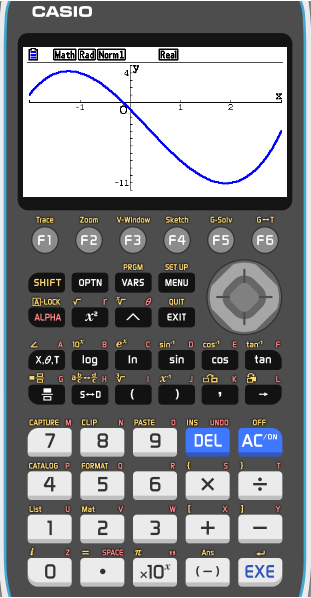 (-1.2, 4.2)
y
5
Press F1
ROOT
4
X-intercept: (-0.15, 0)
3
For the starting point:
(-2, 1)
2
(-0.15, 0)
1
x
Press F5
G-Solv
Press F6

–3       –2       –1
(0, -1)
1        2        3
-1
Press F1
Y-CAL
-2
Enter x-value X: -2
-3
EXE
-4
Starting point: (-2, 1)
-5
-11
(1.9, -11.1)
--6
-7
-8
-9
-10
Sketching the graph of a function
Use the GDC to sketch the graph of the function 
y = x3 – x2 – 7x – 1 for the domain –2 ≤ x ≤ 3
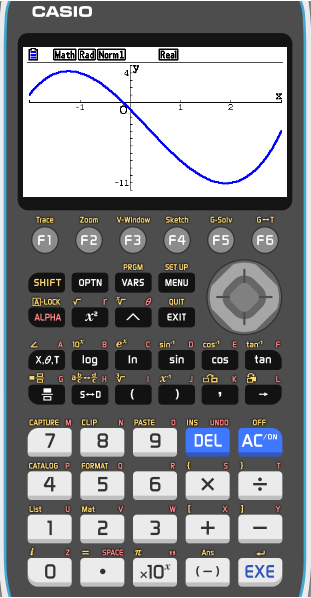 For the ending point:
(-1.2, 4.2)
y
5
4
Press F5
G-Solv
3
(-2, 1)
Press F6

2
(-0.15, 0)
Press F1
Y-CAL
1
x
Enter x-value X: 3
–3       –2       –1
(0, -1)
1        2        3
-1
EXE
-2
(3, -4)
Ending point: (3, -4)
-3
-4
Join the points with a smooth curve
-5
-11
(1.9, -11.1)
Thank you for using resources from
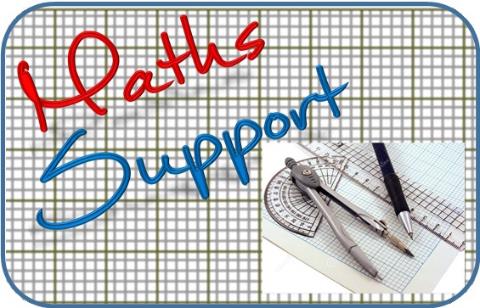 For more resources visit our website
https://www.mathssupport.org
If you have a special request, drop us an email
info@mathssupport.org